NLP and Word Embeddings
Word representation
V = [a, aaron, …, zulu, <UNK>]
1-hot representation
Woman
(9853)
Apple
(456)
Orange
(6257)
Man
(5391)
King
(4914)
Queen
(7157)
I want a glass of orange ______.
I want a glass of apple______.
Featurized representation: word embedding
Man
(5391)
Woman
(9853)
King
(4914)
Queen
(7157)
Apple
(456)
Orange
(6257)
-0.95
0.00
0.01
0.93
-0.01
0.00
0.7
0.69
0.03
-0.02
0.02
0.01
0.95
0.97
I want a glass of orange ______.
I want a glass of apple______.
Visualizing word embeddings
three
grape
man
woman
dog
four
orange
two
cat
apple
one
fish
queen
king
[van der Maaten and Hinton., 2008. Visualizing data using t-SNE]
Using word embeddings
Named entity recognition example
Sally       Johnson           is                an           orange         farmer
Robert        Lin               is                an            apple         farmer
Transfer learning and word embeddings
Learn word embeddings from large text corpus. (1-100B words)
(Or download pre-trained embedding online.)
2.  Transfer embedding to new task with smaller training set. 
    (say, 100k words)
3.  Optional: Continue to finetune the word embeddings with new
     data.
Relation to face encoding
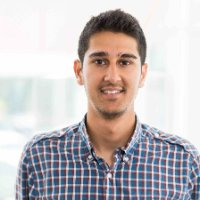 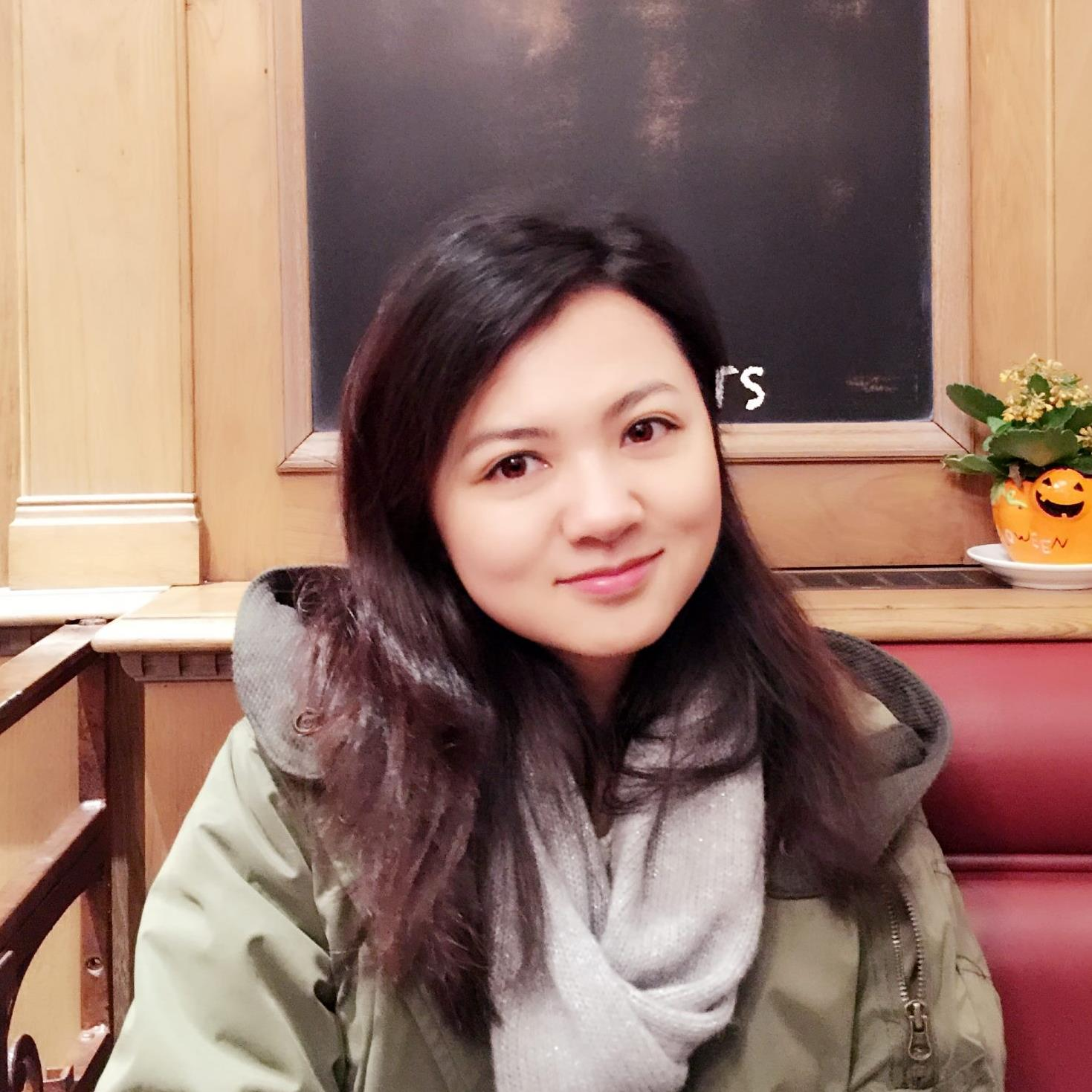 [Taigman et. al., 2014. DeepFace: Closing the gap to human level performance]
Properties of word embeddings
Analogies
Man
(5391)
Woman
(9853)
King
(4914)
Queen
(7157)
Apple
(456)
Orange
(6257)
-0.95
0.00
0.01
1
Gender
0.02
0.93
-0.01
0.00
Royal
0.03
0.02
0.70
0.69
0.03
-0.02
Age
0.09
0.01
0.02
0.01
0.95
0.97
Food
[Mikolov et. al., 2013, Linguistic regularities in continuous space word representations]
Analogies using word vectors
three
woman
dog
man
grape
four
apple
king
orange
cat
two
queen
one
fish
Cosine similarity
Man:Woman as Boy:Girl
Ottawa:Canada as Nairobi:Kenya
Big:Bigger as Tall:Taller
Yen:Japan as Ruble:Russia
Embedding matrix
Embedding matrix
In practice, use specialized function to look up an embedding.
Learning word embeddings
Neural language model
I       want         a      glass       of        orange    ______.
I
want
a
glass
of
orange
[Bengio et. al., 2003, A neural probabilistic language model]
Other context/target pairs
I want a glass of orange juice to go along with my cereal.
Context: Last 4 words.
4 words on left & right
Last 1 word
Nearby 1 word
Sentiment classification
Sentiment classification problem
The dessert is excellent.
Service was quite slow.
Good for a quick meal, but nothing special.
Completely lacking in good taste, good service, and good ambience.
Simple sentiment classification model
The     dessert       is        excellent
The
desert
is
excellent
“Completely lacking in good taste, good service, and good ambience.”
RNN for sentiment classification
softmax
Completely    lacking           in              good         ….      ambience